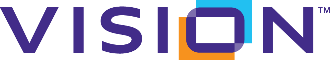 Competitor Battle Card - Revize
Revised June 2016
At a Glance
Website - www.revize.com  
Tagline - The Government Website Experts
Customers - They mention 1,203 on website and over 1,200 in proposal, but I cannot confirm or substantiate
Location - Troy, Michigan (near Detroit)
Parent - Privately held
CEO - Akshaya Ray, CTO (can’t find recent CEO info); Joseph Nagrant, VP Business Dev and Sales
Date Started - 1995
# of Employees - 12 employees listed on LinkedIn
Active in Social – Nothing on LinkedIn, Facebook or Twitter; no blog
Glassdoor - Not rated
Strengths
Designs – some of their newer designs look pretty good (Wylie, TX), but not great, but not great; their corporate website has a parallax-type scroll
Low cost – they will come in as the low cost option, especially on the annual fees;
Geography - Geographically strong in the Michigan and Midwest market due to their headquarters being in the Detroit area
Design Trends – their proposal identifies cutting edge designs – parallax, image tiles, responsive web design, “liquified content” (whatever that is), innovative typography
Weaknesses
Secretive/Quiet Company – they have a small digital footprint and are hard to pin down in terms of what they are doing; they are also a copycat company and ‘took’ our previous tagline when we stopped using it; no disclosure of management team on website
Small company – due to their size, their sales team is stretched and their marketing is not very strong; but they have open job reqs to beef up marketing and sales in the near term
Chase smaller deals – they chase a lot of deals with populations less than 20,000, but will pop into our market too – usually at a lower price, but not always
Responsive design – they have responsive templates, but do not appear to have any way to modify it like Mobile Designer 
Accessibility – they are focused on Section 508 compliance only; no mention of WCAG on their site
Key Customers – from Website and Recent Proposals
2015, added 200 customers (per press release)
Q1 2016 - launched 32 websites, signed 45 customers (press release)

Clawson, MI  www.cityofclawson.com  (pop-12,000)
McMinnville, TN - www.mcminnvilletenn.com (pop-13,000)
Wylie, TX -  www.wylietexas.gov (pop-44,000)
Auburn Hills, MI - www.auburnhills.org (pop-21,000)
Duluth, GA - www.duluthga.net (pop-27,000)
High Point, NC - www.highpointnc.gov (pop-107,000)
Clearwater County, ID - www.clearwatercounty.org (pop-8,700 
Howell, MI - www.cityhowell.org (pop-9,557)
Genesee County, MI - www.gc4me.com (pop-415,000)
Birmingham, MI - www.bhamgov.org (pop-20,000)
North Las Vegas, NV - www.cityofnorthlasvegas.com (216,000)
Benzie County, MI – http://www.benzieco.net/ (17,00))
Montgomery County, OH – http://www.mcohio.org/ (535,000)
Polk County, NC – http://www.polknc.org/ (20,000)
St. Petersburg, FL – http://www.stpete.org/ (250,000)
Jacksonville, IL – http://www.jacksonvilleil.com/ (19,000)
Woodbury, MN - http://www.ci.woodbury.mn.us/ (65,000)
Satellite Beach, FL - www.satellitebeachfl.org (11,000)
Logan, UT - www.loganutah.org (video homepage)
Interesting Tidbits

Currently have open job reqs for Chief Marketing Officer, Inside Sales, Telemarketing/Lead Gen, Senior Web Designer, Senior Software Engineer, Java Programmer (some have been open since Feb.)
Just launched new corporate website which has parallax-type scrolling
Lost against them in Feb 2015 at North Las Vegas even though we were priced lower by $10,000 ($74,100 vs. $63,470); lost Satellite Beach, FL where they bid $24,000 ($15,000 less than us)
Track projects in an online project portal that serves as communication tool during project
Provide unlimited free upgrades to new and existing modules for life
Offer optional Client First plan to level payments
Schedule 4 major CMS upgrades per year
Their proposal says they: 
do website health checks
client owns CMS license and code; “if you decide to run the CMS in your own server, we will transfer the license and software to your server”
Revize has two state of the art physical data centers located in San Diego and Chicago with around the clock (24/7/365) monitoring of all server activities.
How can we win?
Small Company – due to their size, it may be hard for them to ramp up and tackle very many new projects; ask them to share their bench depth, higher risk of going with a small company where a lot of knowledge can walk out the door during a project; questions to ask include - how often they update their CMS or add new features, how many developers do they have, do they have a product map; ask how they use data to understand a community and what they need/want to influence design? Inquire about senior management and their availability?
Small Customers – most of their customer references have populations less than 25,000 which means they have little experience in going up-market; ask them to share their experiences with larger customers
Disaster recovery – they claim 99.99% uptime but only a 2 hour recovery time in the event of disaster; push them on this unrealistic uptime and why only a 2 hour recovery time; push back on 99.99% uptime and ask questions on their failover procedures
Data-driven usability – explain the importance of understanding customer behavior through studying web analytics, heat mapping, surveys, user testing, etc. and how it is important to let this information drive the end design; 
Thought Leadership – where is the company’s thought leadership; where do they see the future of local gov digital communications?; do they share best practices and thought leadership on their blog or in social media? What is their vision for the future? No mention of the executive team in their proposals or on their website?
Pricing strategy
Usually they are the low cost solution, and will chase deals with populations less than 20,000 where they will charge $9-$14k for setup and $1,950-$4,400 per year for maintenance
On they have priced higher than us and won a deal against us in North Las Vegas (we were $10,000 lower)
We were priced closely for Riverton City, UT in April 2015, we were $3000 cheaper on first year, but $6,600 annual vs. $300 annual hosting/maintenance and local Wisconsin government discount of $4000
What are they saying about us?
Nothing to report